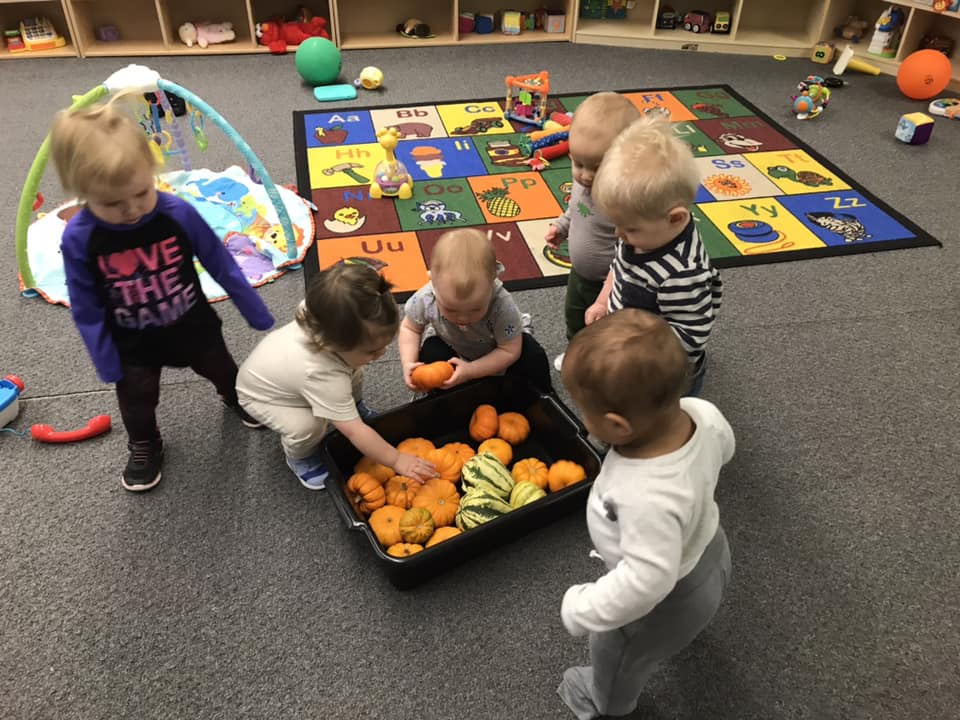 Child Care Case Studies
Jordan Hulscher, UMVRDC
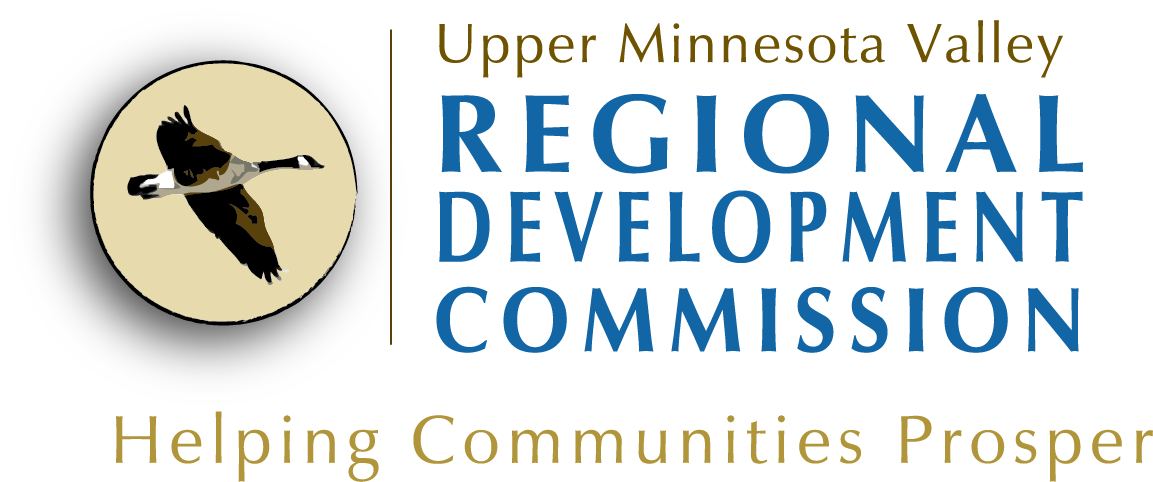 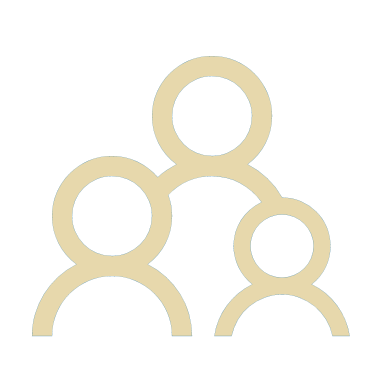 Regional Child Care Case Studies
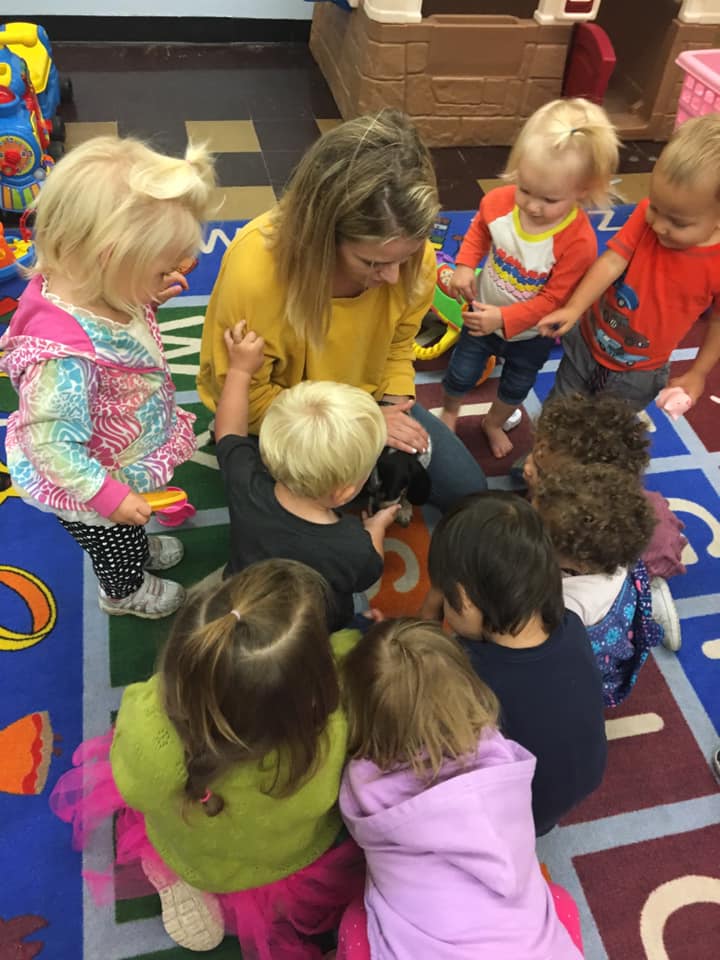 Discovery Kids Benson, MN
Background & Basic Info
1994
Summer/before and after school

Preschool

Infant and toddler care
Building
Schedule
Food
2015
2017
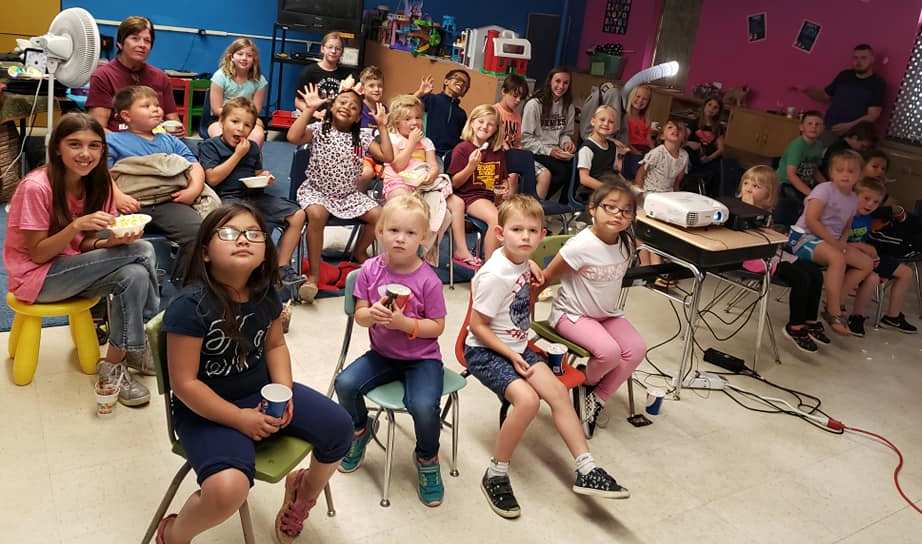 Enrollment & Fees
Enrollment
Licensing
Currently Enrolled
Fees
Contracts
Before and After School
Drop-ins
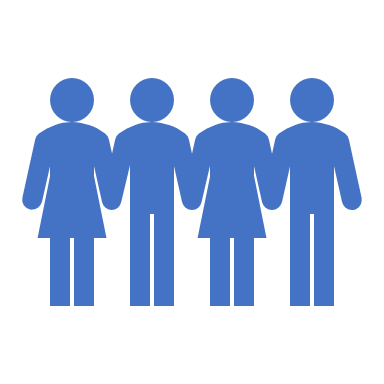 Staff
Who employs staff?
Breakdown of staff positions and pay
What the child care center does to attract and retain employees
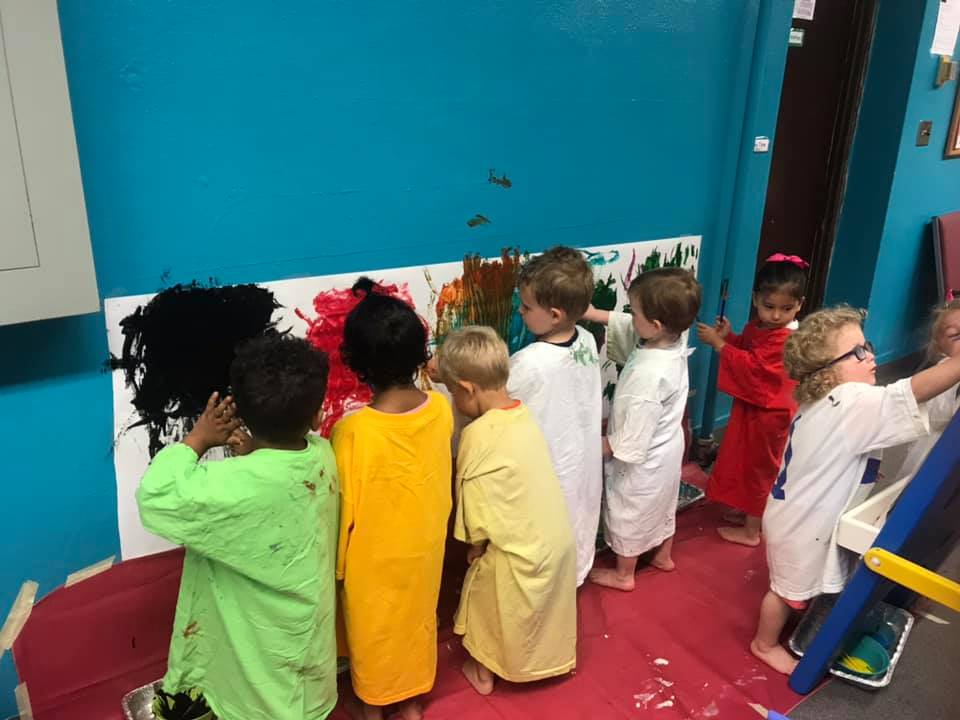 Financing
Start Up Costs
Current Operating Budget
Loans & Grants
Other Sources
Fundraisers
Donations
Challenges and Successes
Challenges
Successes
Contact Info